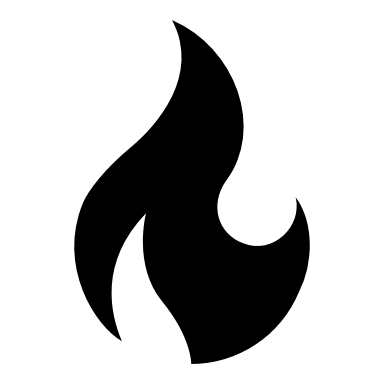 Fire Safety
An uncontrolled fire is one of the greatest risks to the safety of our people, customers across our TIR Network
Our Standard
All our buildings (including extensions and alterations) must be designed and built to comply with the minimum fire safety standards. This includes as a minimum:
Adequate fire detection system and emergency lighting system that operate independently of the mains power system
Fire exit routes and doors that are identifiable and unobstructed
All fire systems and fire precautions must be checked and maintained and where defects are identified they must be corrected within a suitable period.
A Fire Risk Assessment must be carried out for all premises and reviewed annually
Each building must have a fire strategy which includes a Personal Emergency Evacuation Plan (PEEP) for the evacuation of vulnerable people including those with disabilities .
Appointed Fire Wardens must receive fire training at least once annually.
A permit system must be in place for all hot works.
Smoking is only permitted in designated areas.  In these areas suitable facilities must be available for safe disposal of all smoking material.
Waste storage must be secure from the risk of arson and never stored next to our buildings.
Fire evacuations must be undertaken at least annually.
All fires must be reported using TIRs Incident and Hazard Procedures.
Aim
We will must always build, operate and maintain all our buildings in way that minimises the risks of a fire occurring or spreading to ensure the safety of all those who could be affected.